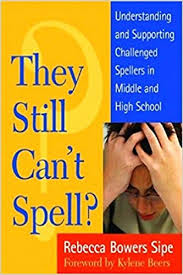 A Workshop with Amy Benjamin

www.amybenjamin.com
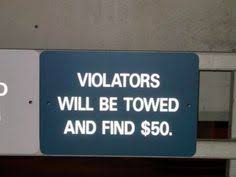 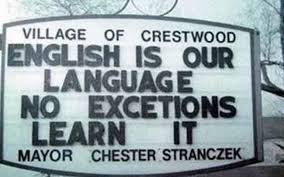 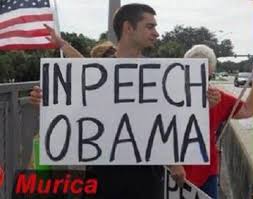 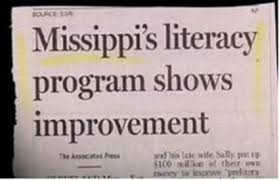 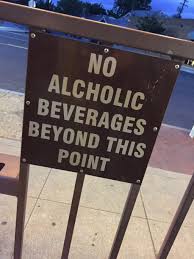 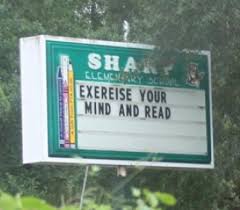 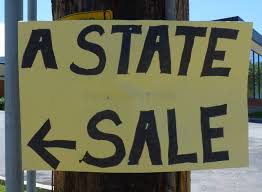 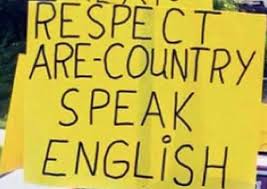 Today: 

What works? What does not?
The Power of Spelling
Myths and Facts
Mini- and micro- lessons
Etymology
Metacognition
Mnemonic devices
Word Sorts
Morphology charting
Air Writing
Rules and Patterns
Games & Puzzles
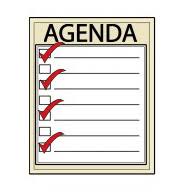 “English spelling is unusual because our language is
a rich tapestry woven together from the tongues of the 
Greeks, the Latins, the Angles, the Klaxtons, the Celtics, 
the ‘76ers, and many other ancient peoples , all of whom
had serious drinking problems.”

-Dave Barry
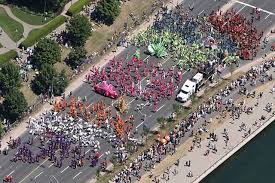 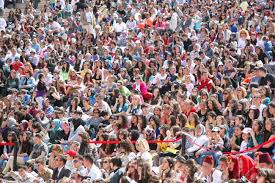 Anglo-Saxon: bright, night, tight, 
                       light, flight, height,
                       might, plight, right
French: chauffeur, chef, champagne, 
             critique, antique, bouquet,
              ballet, fillet
Latin: credible, flexible, audible, indelible,
          viable, reliable, amiable, pliable
Greek:  mystery, lyric, dynamic, cycle
            phonic, physical, psychology
What Not To Do (Ever)
Have students “edit” someone else’s text by correcting
      misspelled words
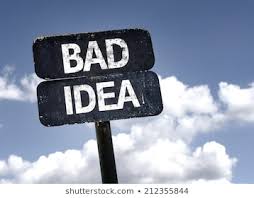 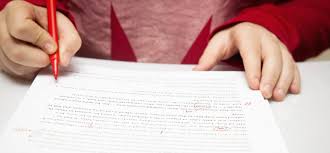 What Not To Do (Ever)
2.  Have students pick out the correctly spelled word among
     misspellings of a given word.
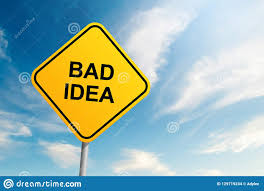 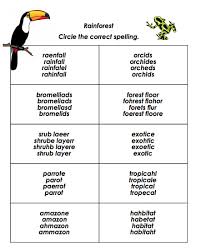 Spelling List for the Electricity Unit:
                             
electric                                        
electrical                    
electrify                     
electron
electrician
What Not To Do (Ever)
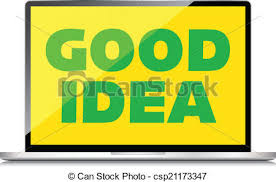 3. Give spelling lists based on topics, rather than patterns.
Electricity Unit Spelling List 
current
pole
attract
repel
outlet
conductor
diode
magnetism
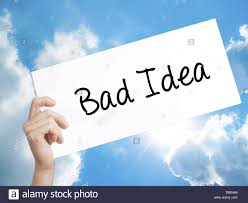 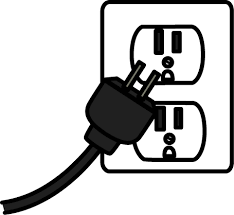 How is spelling taught in your classroom?
                        your school?
                        your district?
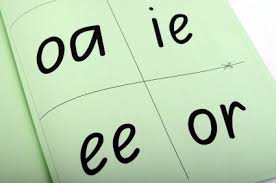 ELA Regents Exam
Anchor Paper
Level 6
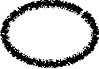 ELA Regents Exam
Anchor Paper
Level 5
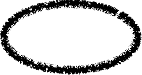 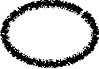 ELA Regents Exam
Anchor Paper
Level 4
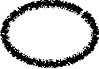 ELA Regents Exam
Anchor Paper
Level 3
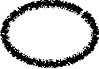 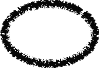 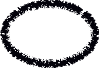 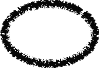 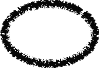 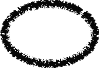 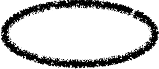 ELA Regents Exam
Anchor Paper
Level 2
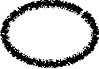 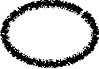 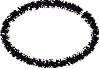 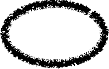 Grade 7
ELA Test
Level 3 (out of 4)
Grade 7
ELA Test
Level 1 (out of 4)
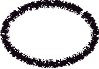 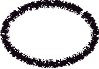 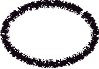 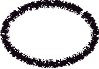 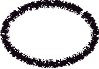 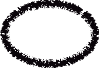 Grade 8
ELA Test
Level 4 (out of 4)
Grade 8
ELA Test
Level 3 (out of 4)
Grade 8
ELA Test
Level 2 (out of 4)
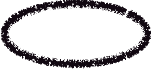 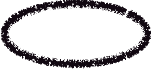 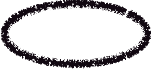 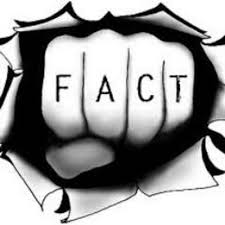 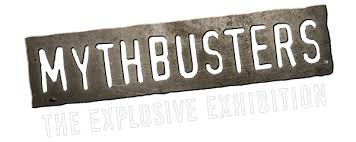 Learning to spell is a complex process involving
various mental modalities:

visual
auditory
rhythmic
kinesthetic
cognitive: learning rules
                 understanding etymology
                 recognizing letter patterns
Myth I:  …that spelling is entirely a visual skill
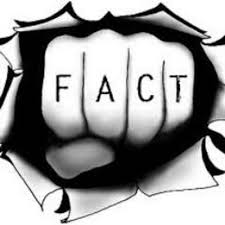 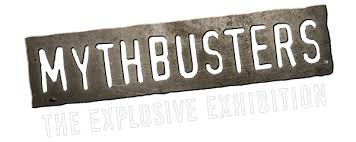 Spelling is deeply supportive of reading, writing,
pronunciation, handwriting, and vocabulary.
Myth II:  …that spelling is unrelated to other language skills
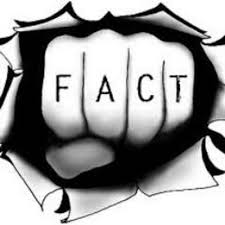 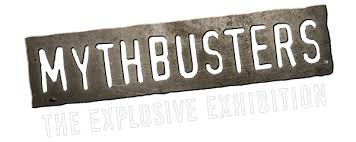 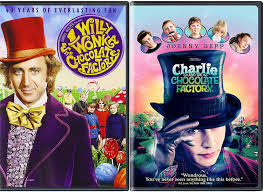 Myth III:  …that knowing how to spell is not necessary because
         of spell-checking technology
“Willie Wonka and the Cholera Factory”
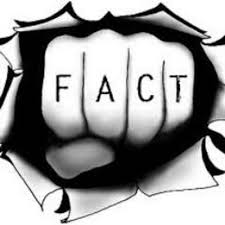 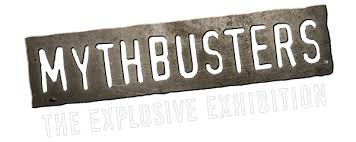 Too often, a coherent, effective
spelling scope & sequence is not
in place.
Myth IV:  …that someone else has already taught
                   spelling, so I don’t have to.
“Invented Spelling”: Meant to be temporary;
   not for common words (they, went, said, who)
Proactive v. Reactive
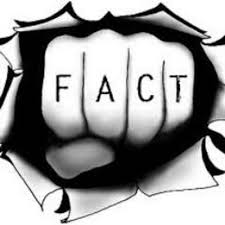 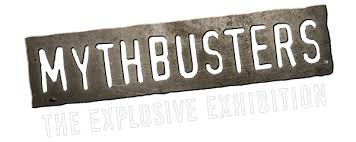 The English language is complex, and
even though pronunciation changes, spelling
does not, English is more patterned and
rule-based than you thought.
Myth V:  …that the English spelling doesn’t follow rules.
4%: aunt, does, of,
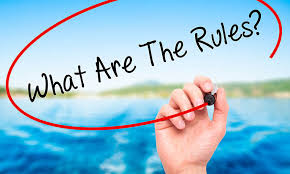 English DOES have more rules than you think!!
…k, …ck, …ke
…k

break, speak, creek, freak, leak, reek, seek, weak, beak,
steak
consonant + two vowels
…ck

back, click, dock, flock, luck, pluck, rack, wreck, truck, stuck, stick
short vowel
long vowel
…ke

bake, strike, bike, broke, take, mistake, fake, like, lake, spike, fluke
Some Reasons for Spelling Problems
ELL:  Spanish: Spell what you hear; consistent rules
2. Hearing deficits: auditory discrimination problems will affect spelling
3. Pronunciation problems: If you mispronounce a word, you probably misspell it
4. Lack of sufficient experience as a reader. Visuals of spelling are not
    fully imprinted unless you read enough.
5. Poor teaching:
          1. Lists of orthographically unrelated words (no patterns)
          2. Missed opportunities for “eyes on text” while listening to read-aloud
          3. Missed opportunities to connect spelling to etymology, rules, patterns,
              and morphology
          4. “Spelling doesn’t count” attitude
          5. Not varying the modes through which spelling is learned
Principle I: English is an amalgamation of several languages.
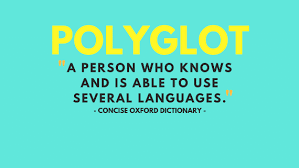 Tier 3: glossary word:
	Multisyllabic
               Specific to a subject area
	 Latin or Greek-based
topography, photosynthesis, isoceles triangle,
 sedimentary, oxygenated, cartographer
Tier 2: Words of education, business,
            government, religion:
          
	Components: Prefix, root, suffix
              Latin-based
elevation, formation, protrude, expansive,
 isolated, remote
Tier 1: Basic conversational words: Friends & family
	1 or 2 syllables
               Learned naturally, through exposure
	 
hills, grass, rocks, land, sky, clouds, fly, climb,
green, high, said, does, friend, light
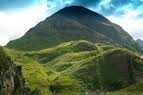 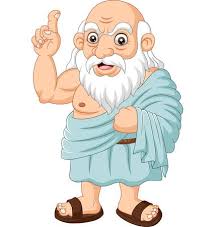 ph
.y……..
ch (K): chaos
…ology
silent p as first letter:
…omy
rh…
Latin:
er/or
professor
actor
doctor
educator
aviator
director
counselor
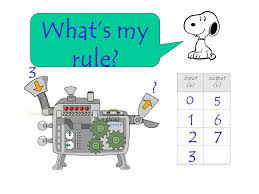 Anglo-Saxon:
farmer
worker
baker
butcher
brewer
carpenter
teacher
able/ible
Anglo-Saxon:
Latin:
flexible
credible
edible
audible
visible
indelible
passable
laughable
breakable
agreeable
punishable
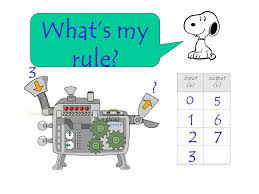 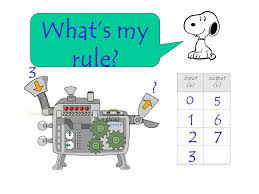 ageless
courageous
gorgeous
management
arrangement
outrageous
knowledgeable
Principle II: English words are spelled according to sound and 
          morphemes (meaningful parts)
Looking at how a word is spelled gives clues to its meaning,
if you know its parts:
credit/incredible/incredulous
wild/wilderness
anxious/anxiety
heal/health
define/definition
rite/ritual
hear/rehearse
English spelling tends to preserve the spelling of the root word
when suffixes are added, despite changes in pronunciation
electric
electri__ity
electri__al
English spelling makes it EASIER to see that words are related: 

act, action
complete, completion
compete, competitive, competition
Principle III: Almost all English words have other words that are
                     similarly spelled:
autumn, hymn, column, condemn, damn
limb, climb, comb
rhythm, rhyme, rhapsody, rhinoceros, rhinoplasty
Principle IV: English spelling patterns organize around letter placements
            that usually happen, sometimes happen, or never happen
Ex: no word ends in j or v
Morphology Chart
Nouns answer the question: What? or Who?
Verbs answer the question: What is it doing, having, feeling, or being? 
Adjectives answer the question: What kind?        (They may also answer the questions Which one? and 
                                                                               How many? but those kinds of adjectives do not fit into
                                                                               the frame of The______truck.

Adverbs answer any of these questions: Where? When? Why? To what extent? How?
Morphology Chart
Nouns answer the question: What? or Who?
Verbs answer the question: What is it doing, having, feeling, or being? 
Adjectives answer the question: What kind?        (They may also answer the questions Which one? and 
                                                                               How many? but those kinds of adjectives do not fit into
                                                                               the frame of The______truck.

Adverbs answer any of these questions: Where? When? Why? To what extent? How?
Morphology Chart
Nouns answer the question: What? or Who?
Verbs answer the question: What is it doing, having, feeling, or being? 
Adjectives answer the question: What kind?        (They may also answer the questions Which one? and 
                                                                               How many? but those kinds of adjectives do not fit into
                                                                               the frame of The______truck.

Adverbs answer any of these questions: Where? When? Why? To what extent? How?
Morphology Chart
Nouns answer the question: What? or Who?
Verbs answer the question: What is it doing, having, feeling, or being? 
Adjectives answer the question: What kind?        (They may also answer the questions Which one? and 
                                                                               How many? but those kinds of adjectives do not fit into
                                                                               the frame of The______truck.

Adverbs answer any of these questions: Where? When? Why? To what extent? How?
Morphology Kit
This “Morphology Kit”
is a great way to
expand vocabulary
because most
of the words
created by
these suffixes
express abstract
ideas.
Adverb-making suffix:

       -ly
5